Rassenkennis Kat
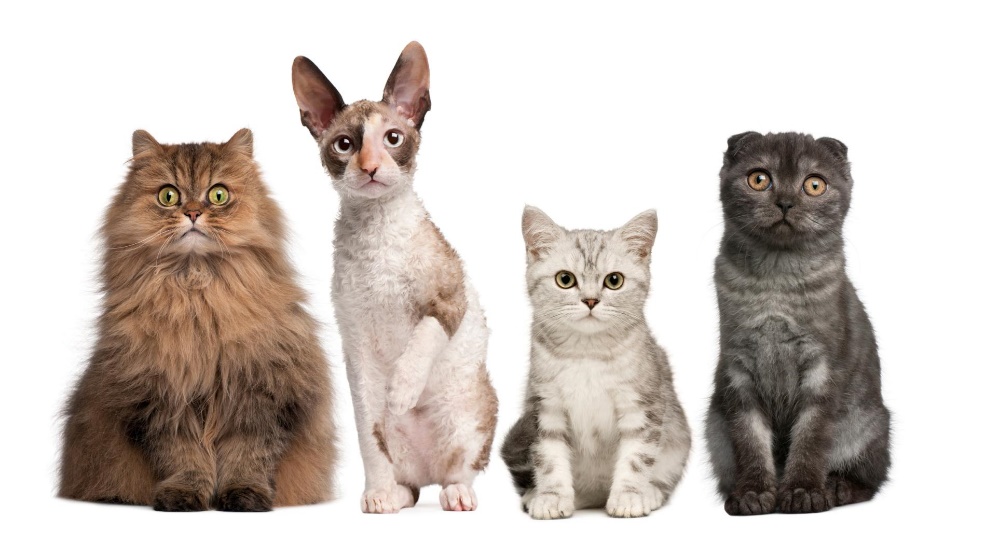 Blok 1 
Niveau 2, 3 en 4
Onderverdeling rassen
Natuurrassen
Gevestigde rassen
Mutatierassen
Combinatierassen
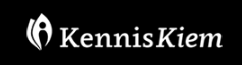 Natuurrassen
Uiterlijk is al jaren ongewijzigd
Rassen hebben zichzelf gevormd
Inkruisen van andere rassen is niet gewenst
Nieuwe kleuren niet gewenst
Nadruk ligt in het behoud van het ras
2. Maine Coon
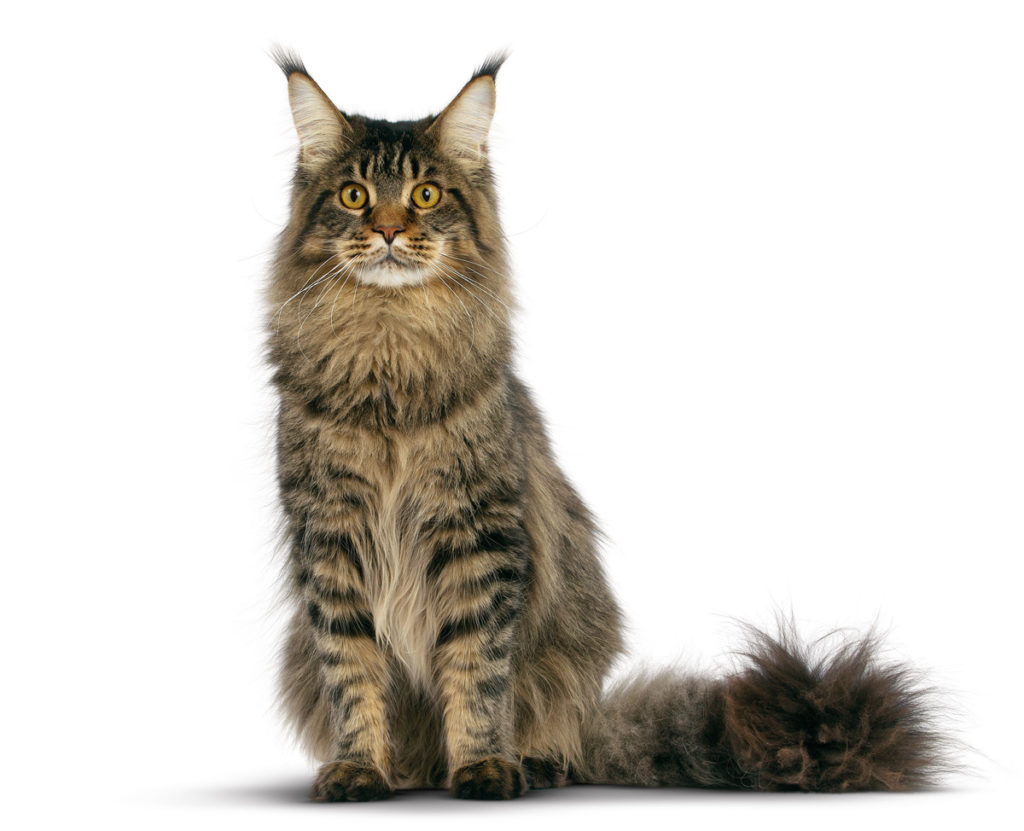 15. Noorse boskat
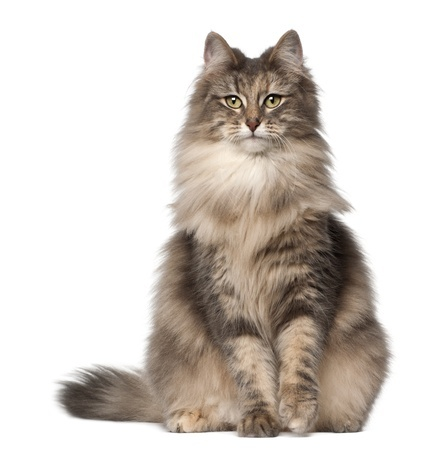 11. Europese korthaar
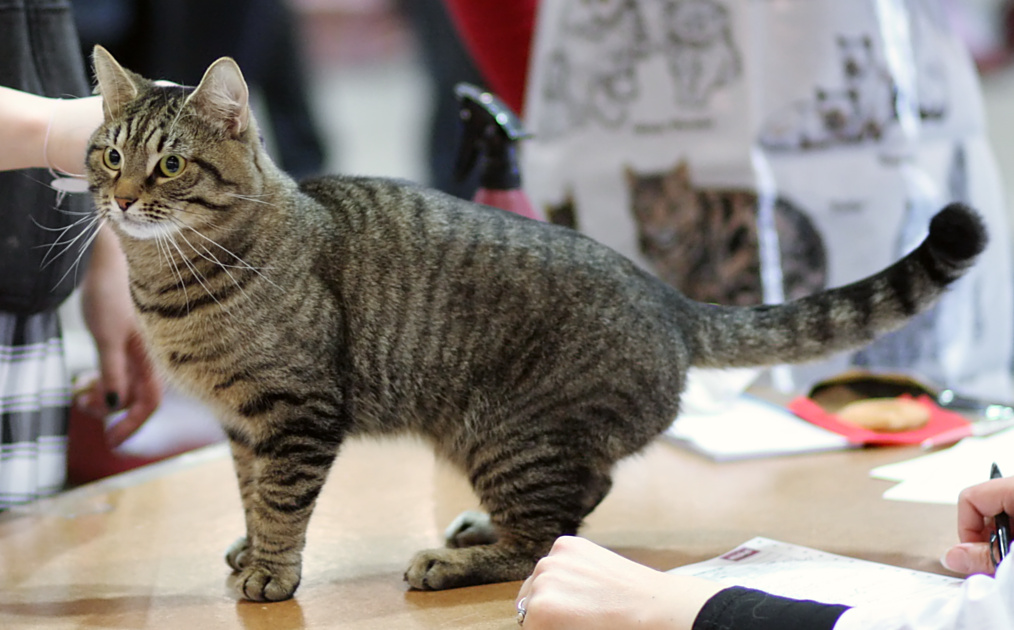 24. Turkse Angora
16.Turkse Van
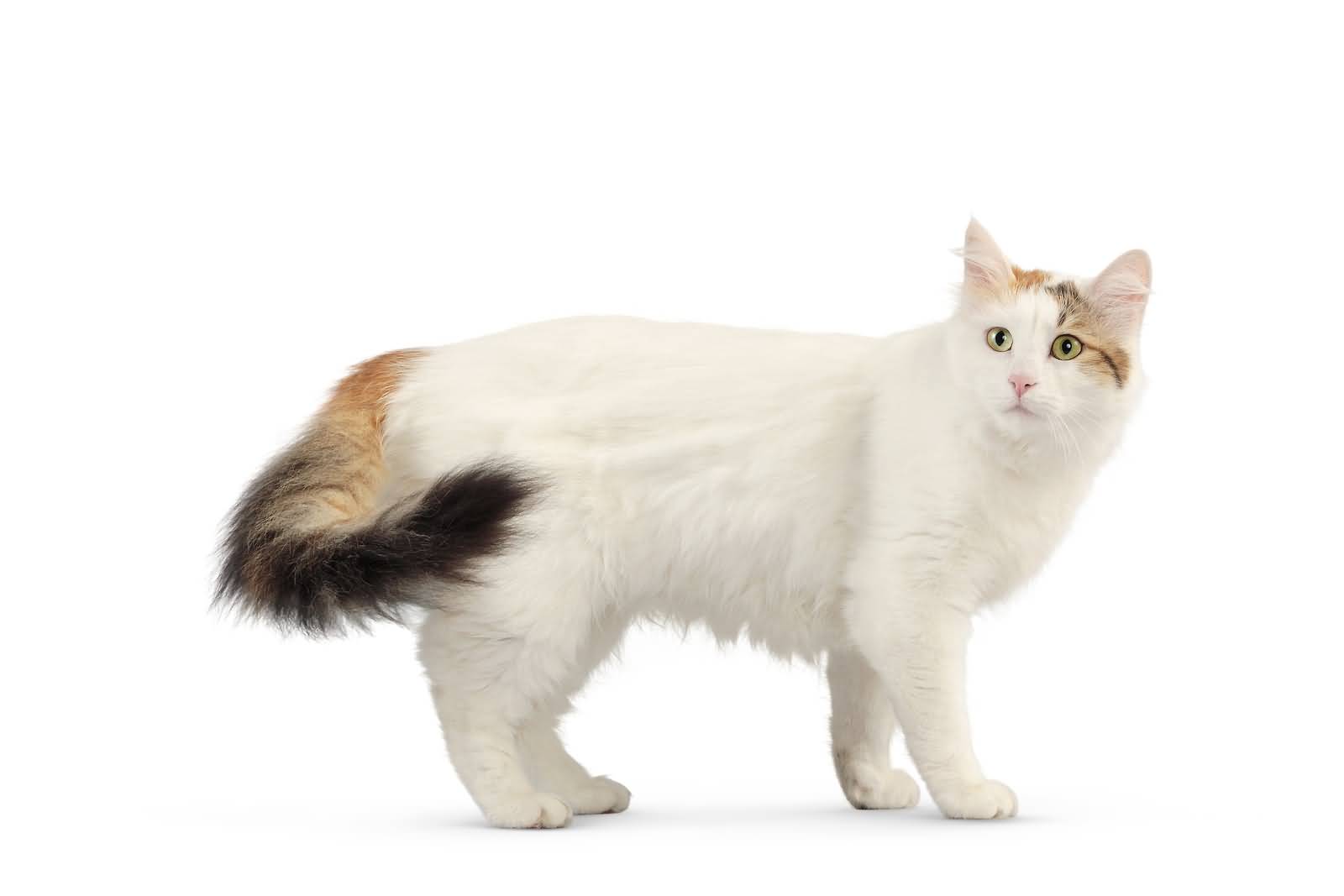 Gevestigde rassen
De basis meestal een natuurras
> 100 jaar bekend
Het is soms toegestaan om andere rassen te kruisen.
Uiterlijk is door selectief fokken afwijkend met het uiterlijk in het begin
6. Siamees
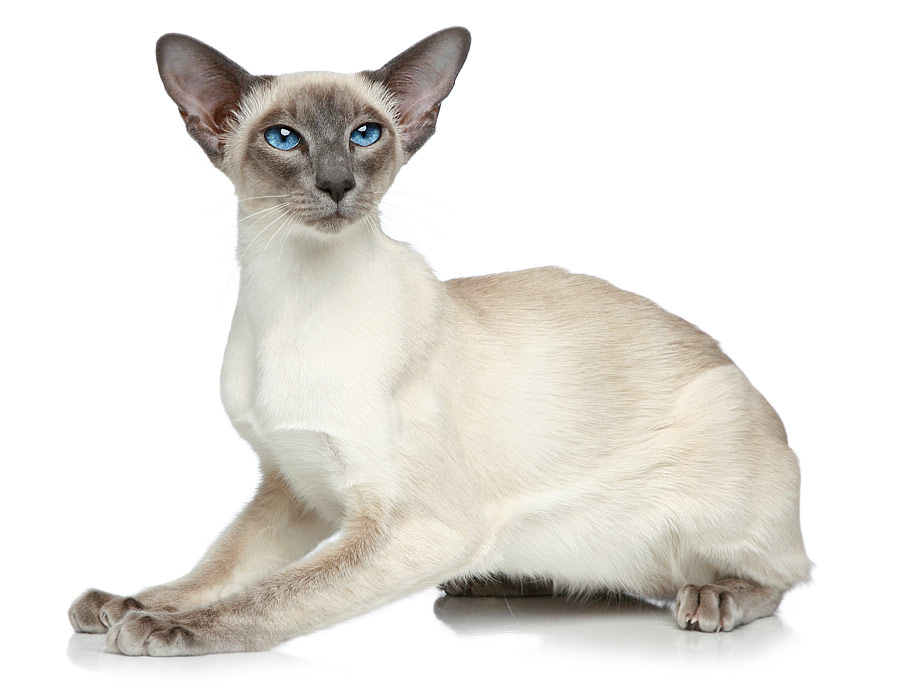 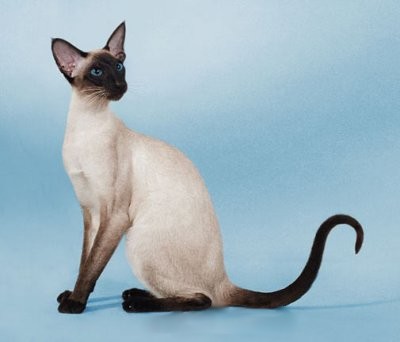 1. Pers of Perzisch langhaar
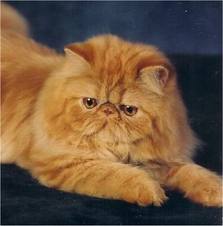 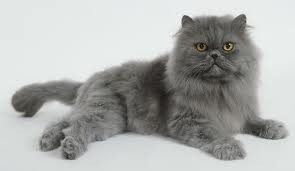 9.Burmees
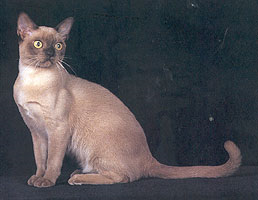 17. Balinees
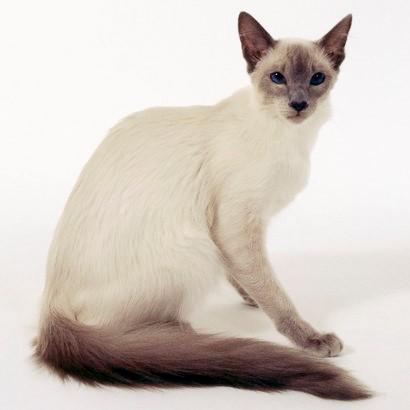 12. Britse korthaar
7. Abessijn
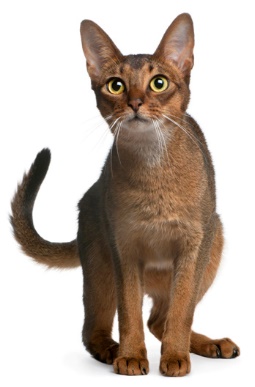 18. Somali
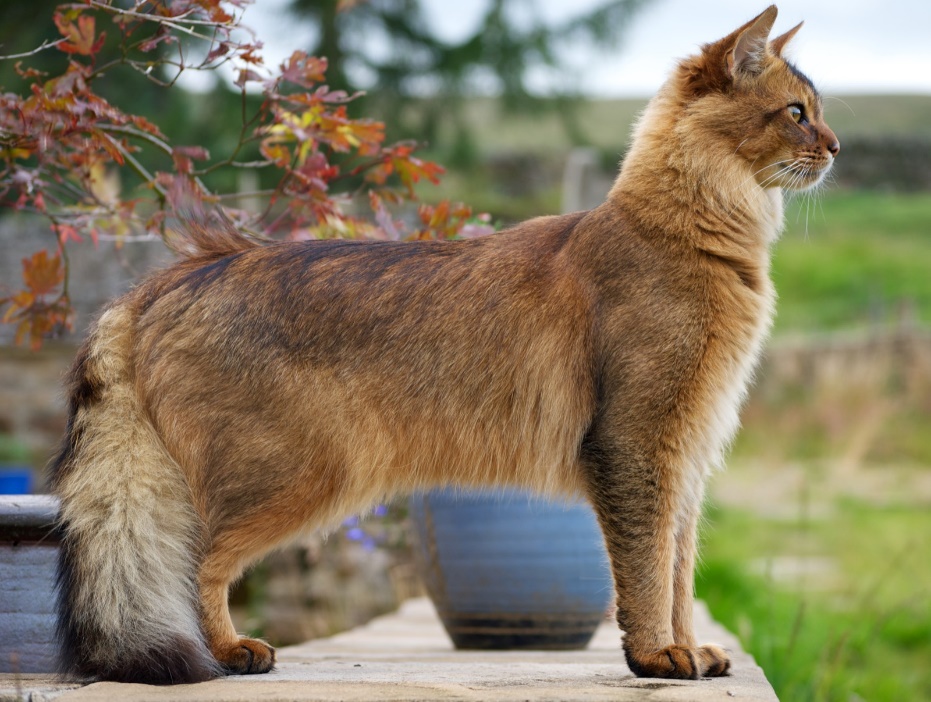 19. Oosterse korthaar
21. Blauwe Rus
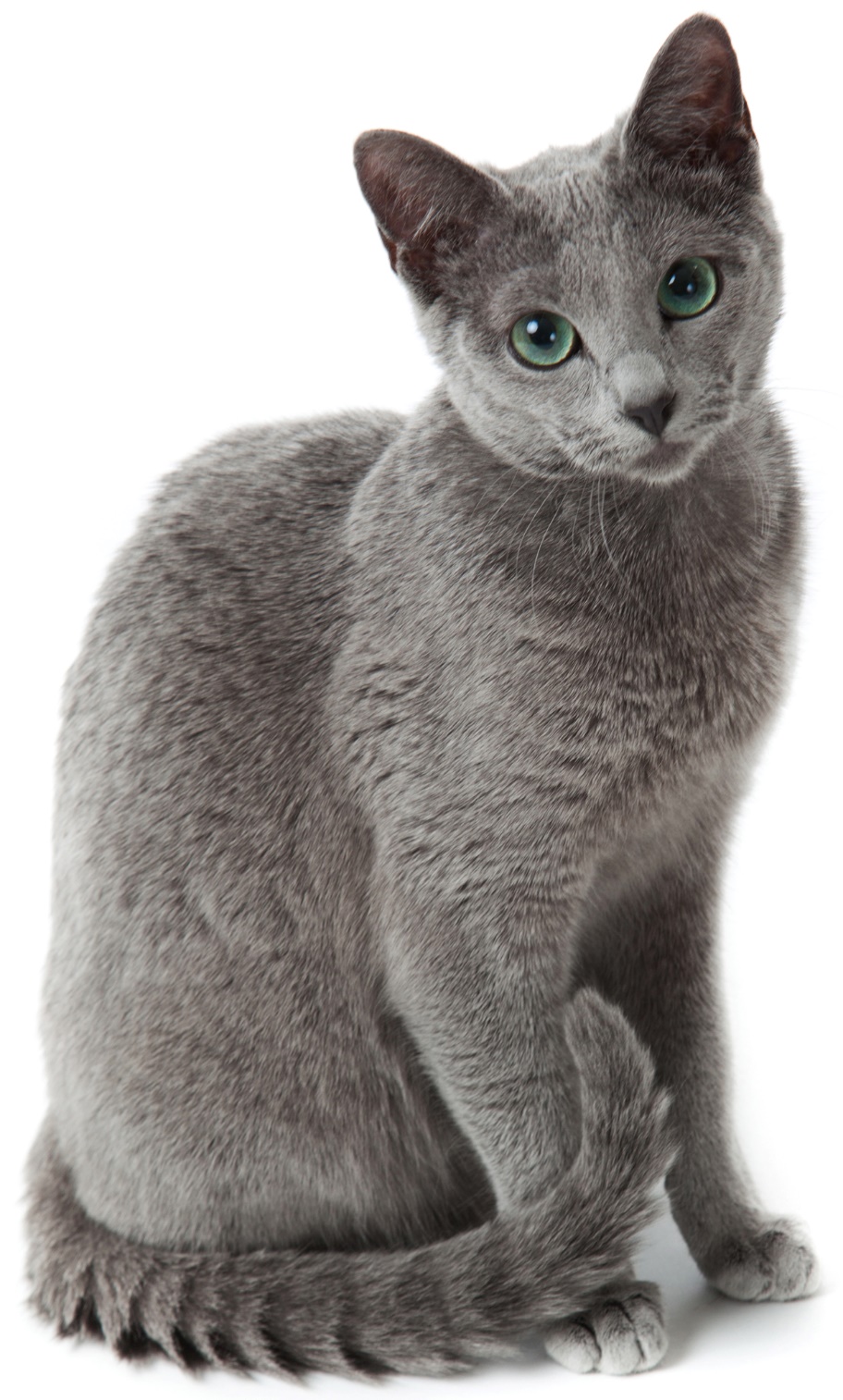 22. Egyptische Mau
Mutatie rassen
Rassen doorgaans gebaseerd op één uniek uiterlijke en erfelijk kenmerk
Een deel van de rassen verandert nog steeds
Rassen kennen geen lange historie
Regelmatig inkruisen van andere rassen
3. Exotic
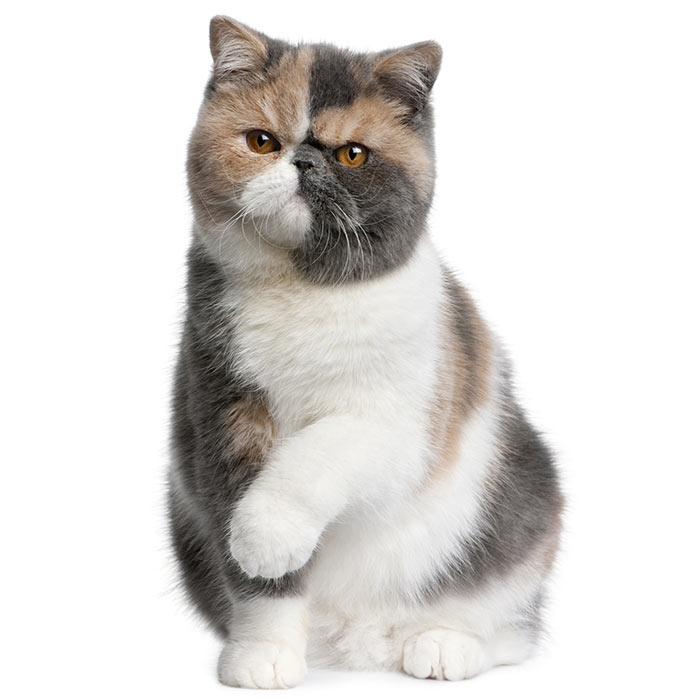 5. Sphynx
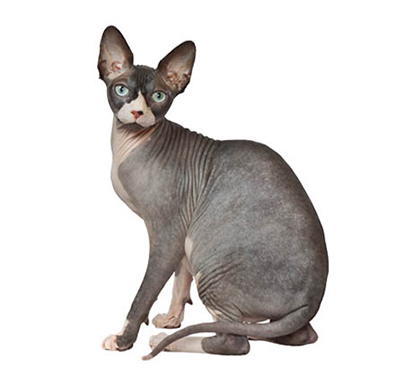 8. Devon Rex
14. Manx
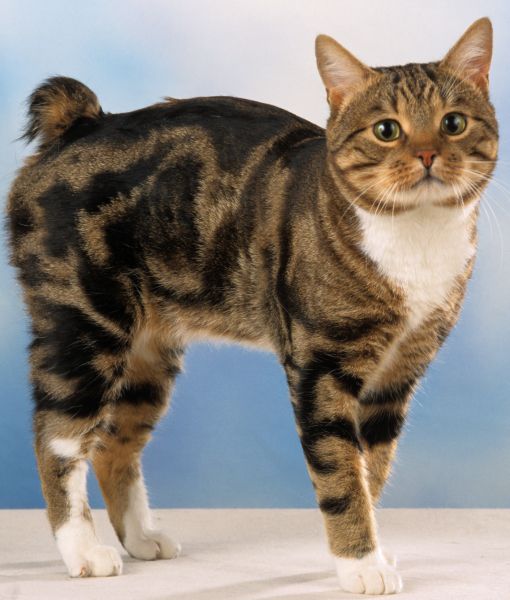 24. Munchkin
20. Scottisch Fold
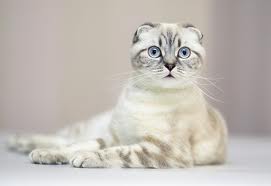 Combinatierassen
Rassen zijn ontwikkeld door combinatie van bestaande rassen
Rassen zijn relatief recent ontstaan
Introductie van nieuwe kleuren of variëteiten is toegestaan.
4. Ragdoll
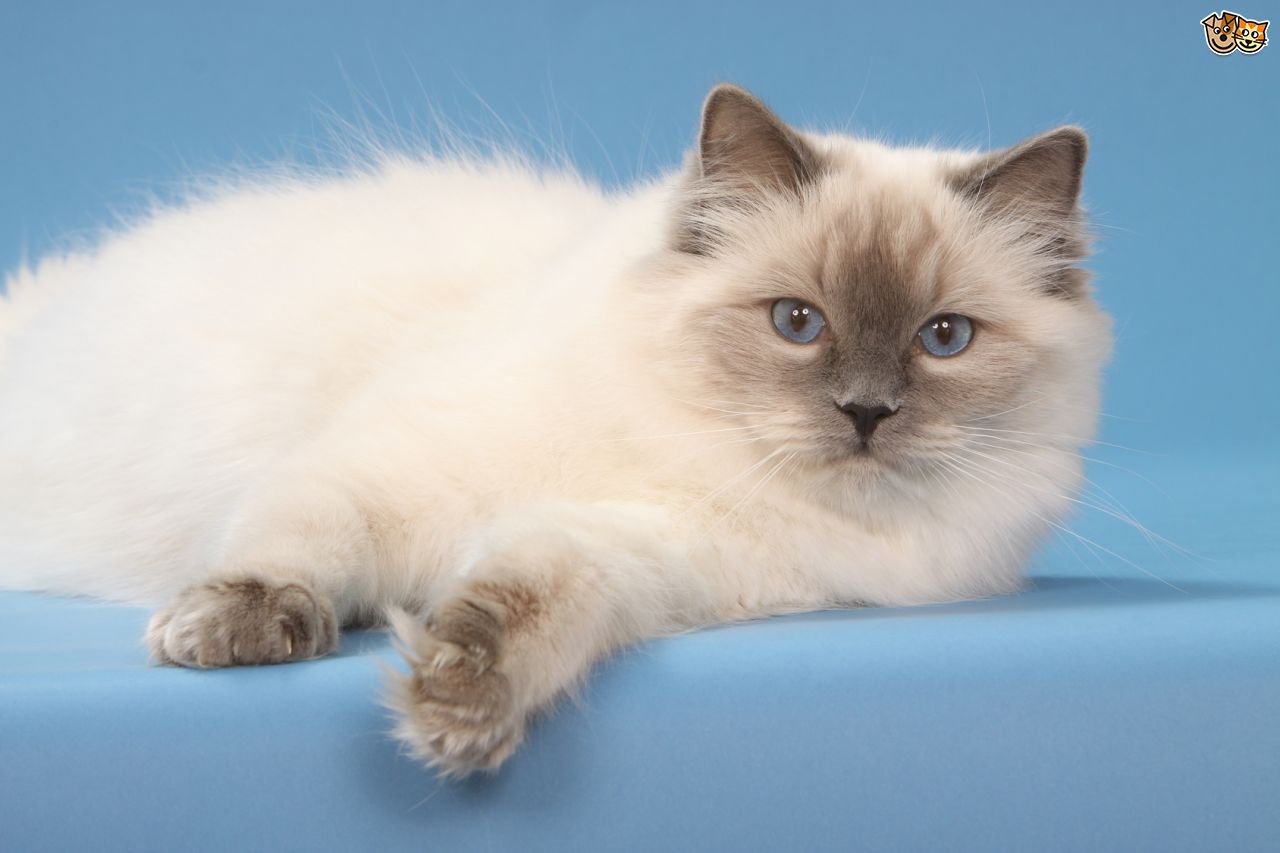 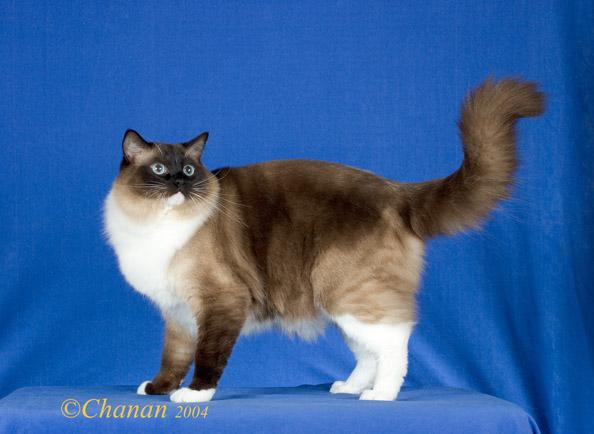 10. Bengaal
13. Heilige Birmaan
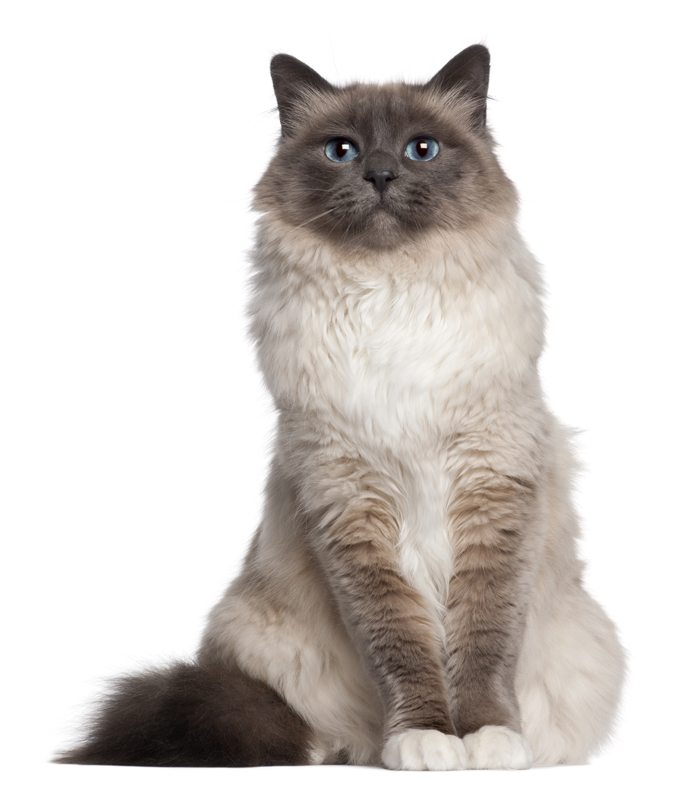 25. Snowshoe
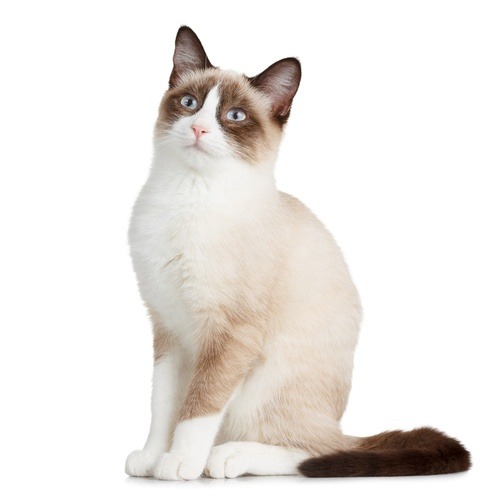 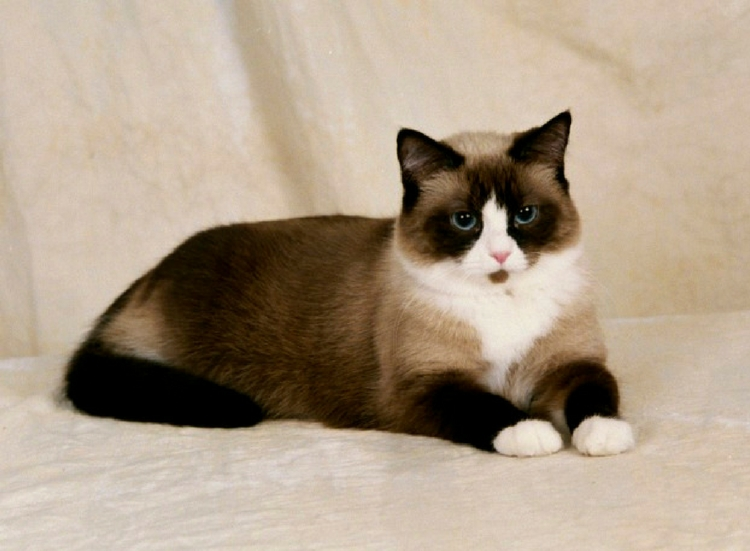